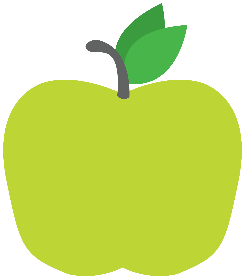 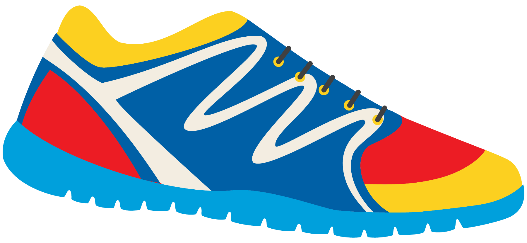 Keeping In Shape
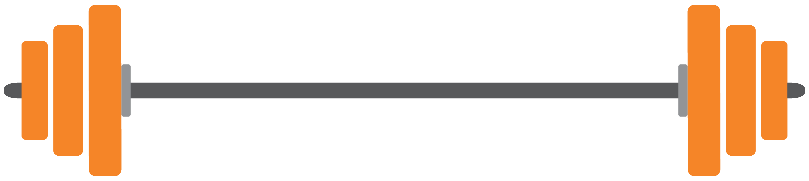 Unit 6: Lesson 2
What will we be learning about?
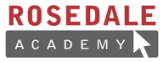 “EA” Sounds
Simple past tense
Irregular verbs (run – ran, eat – ate, speak - spoke)
Keeping Healthy Poem
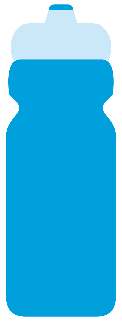 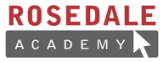 Last class we looked at “OY” and “OI” sounds.What are some words we came up with?
_______________              ______________________________              ______________________________              ______________________________              _______________
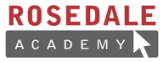 What sound does “E” make?What sound does “A” make?What do you think “EA” sounds like together?
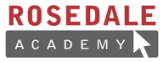 “EA” can make two different sounds
Let’s read these words together


Bread
Ready
Weather
Sweater
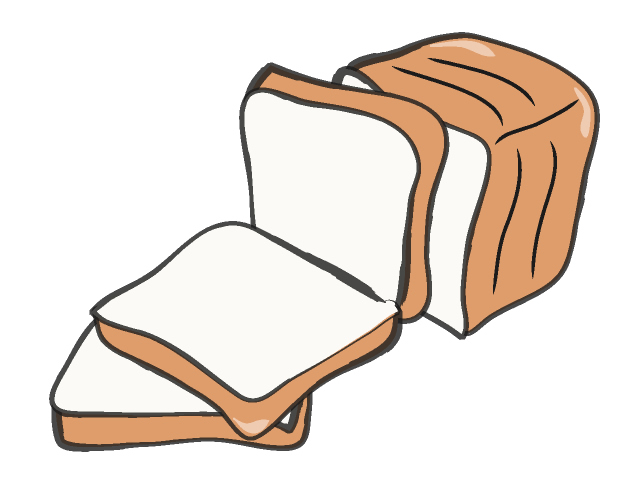 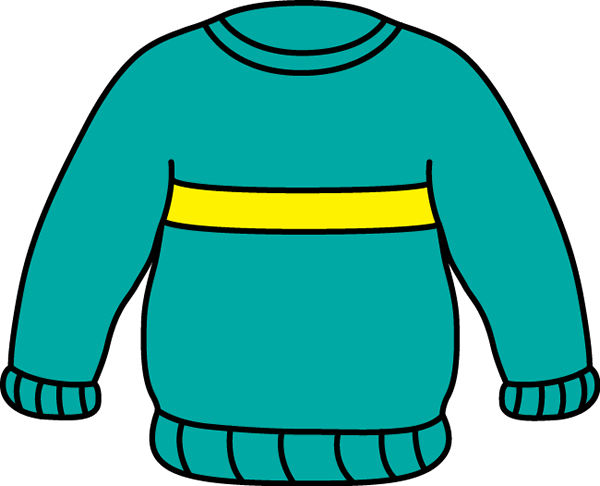 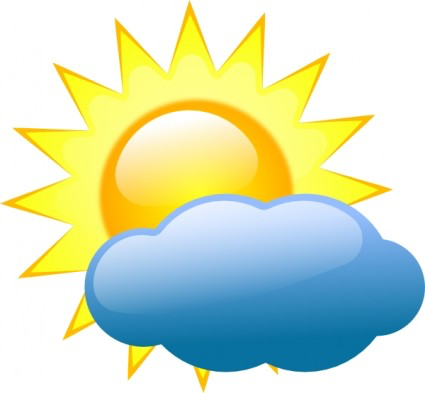 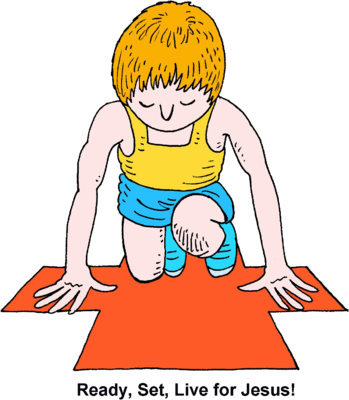 Use these words in a sentence!
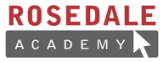 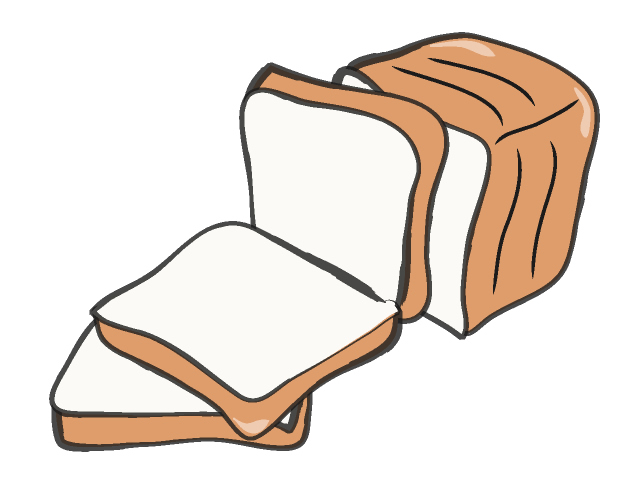 I like to use ____________________ on my healthy sandwich.



When it is cold outside, I wear my favourite _____________________.



The _____________________ is cold and rainy today.



My coach told me to get _____________________ for the race.
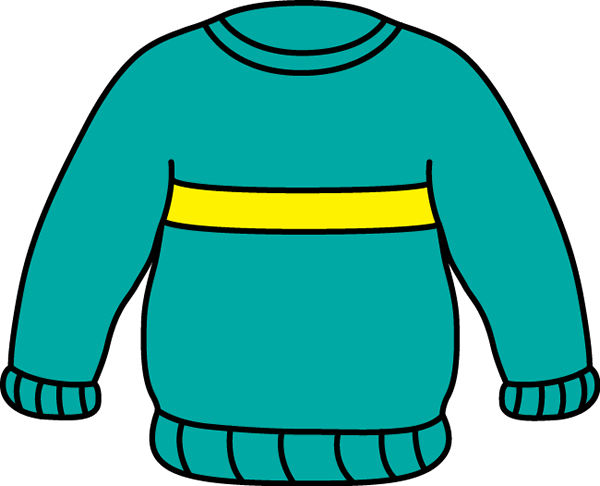 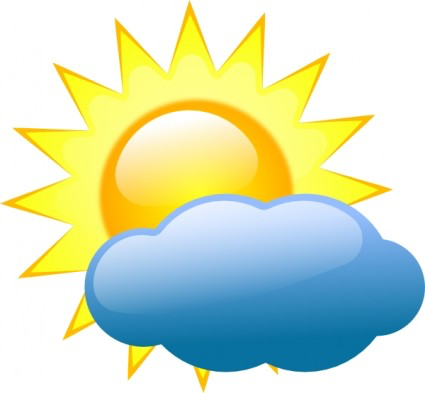 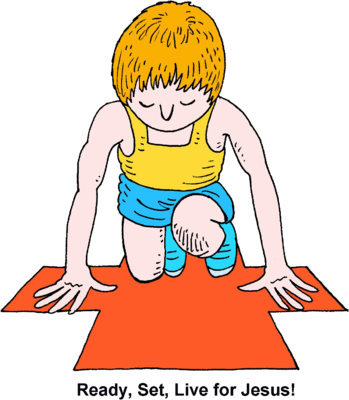 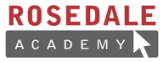 We just looked at “EA” words that make the short E sound.
Bread			Beach
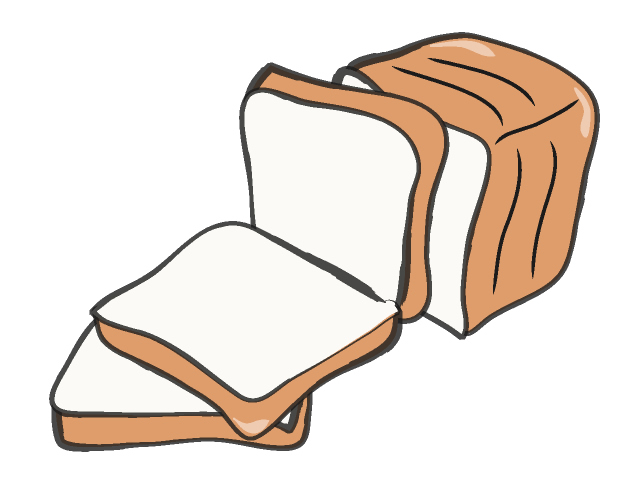 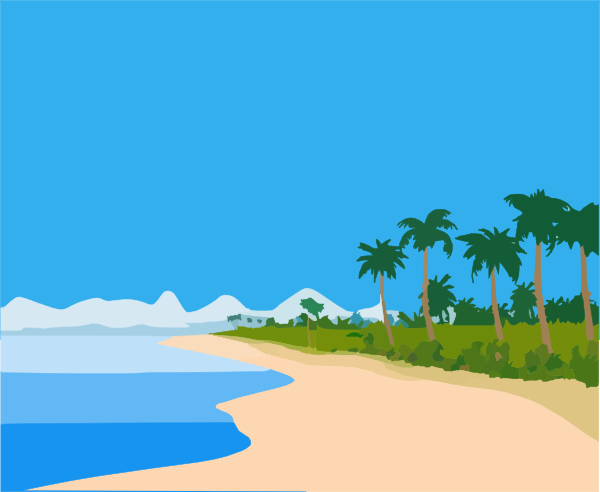 Do these words sound different? How?
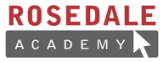 You’re right! Beach makes a long “E” sound!
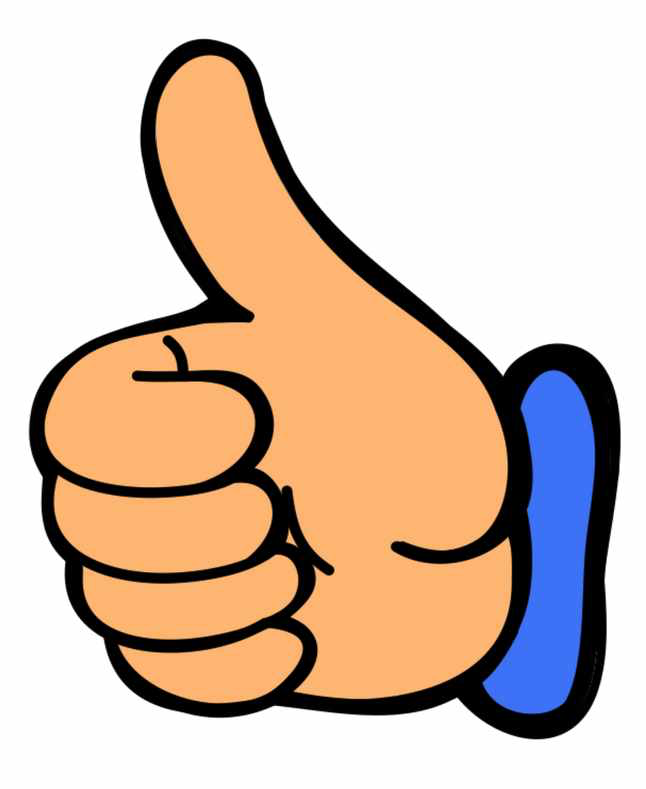 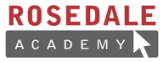 Try to think of some healthy foods that use the letters “EA”
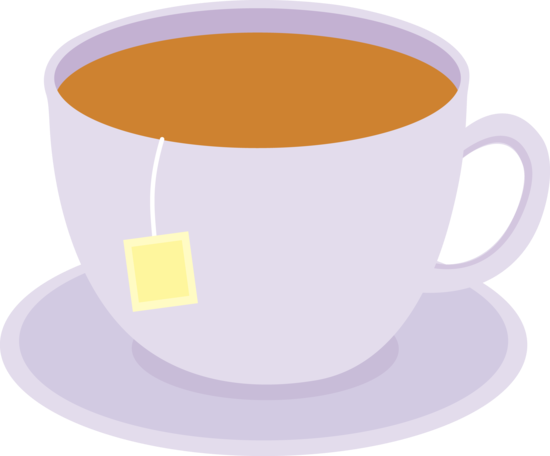 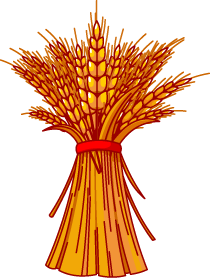 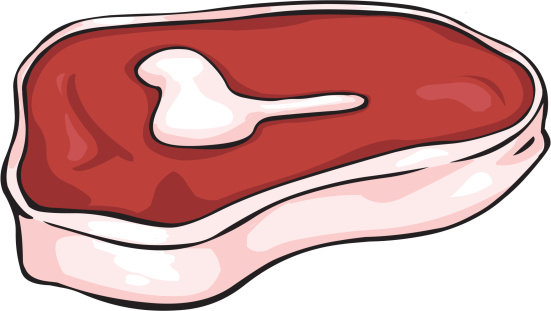 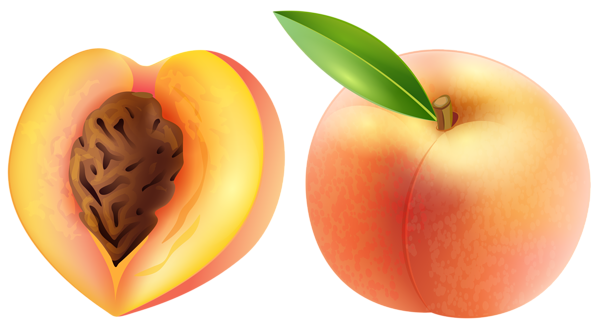 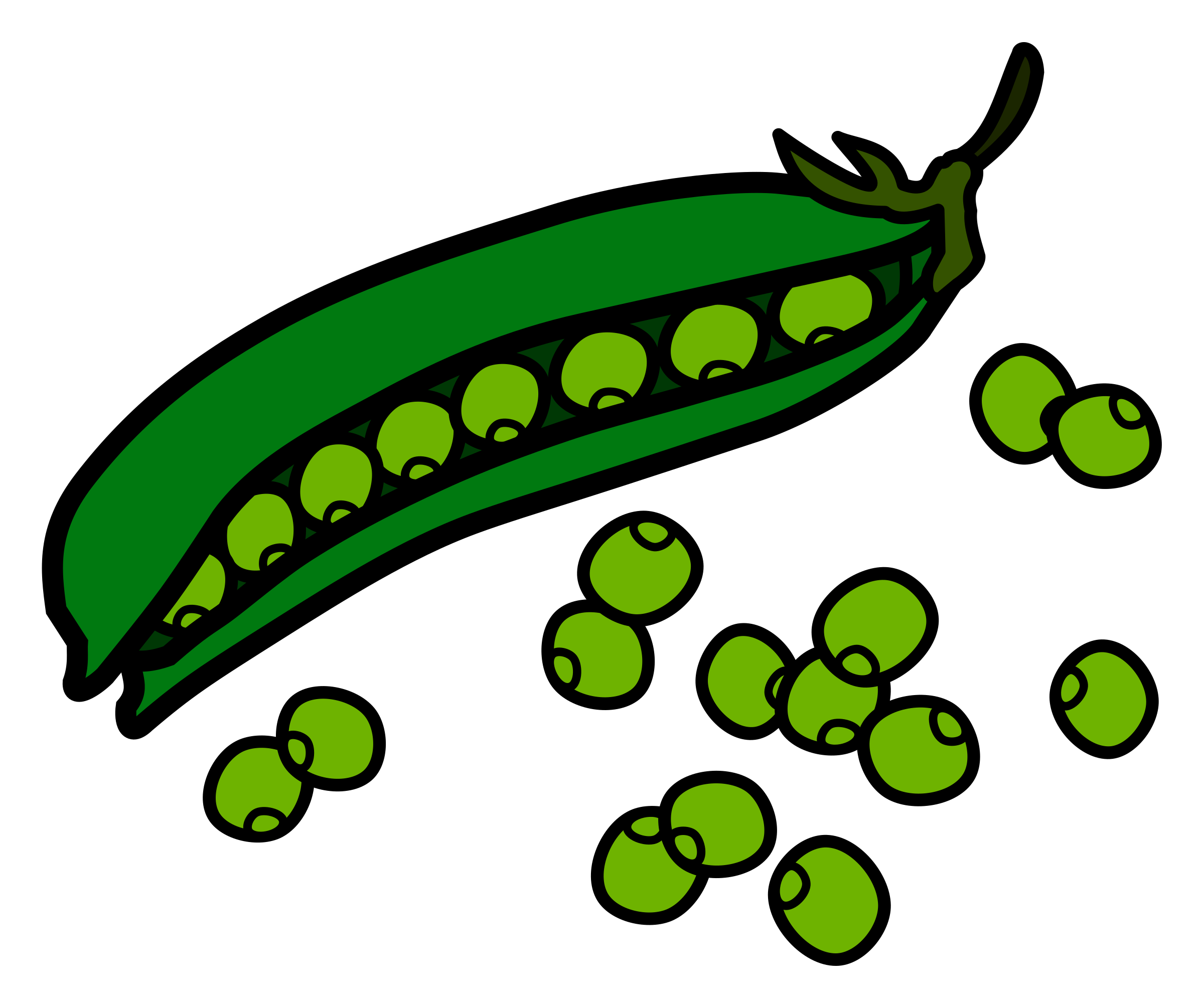 Eating healthy helps to keep us in shape. Write a sentence about a healthy “EA” food you like to eat!
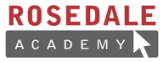 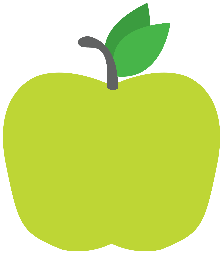 _____________________________________________________________

_____________________________________________________________

_____________________________________________________________

_____________________________________________________________

_____________________________________________________________
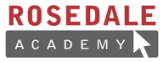 What other words have “EA” in them? Write one, then draw a picture for it.
_____________________________________
_____________________________________
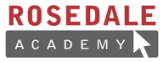 Let’s play hangman! Use an “EA” word.Give us a hint – does it use a long “E” sound or short “E” sound?
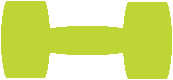 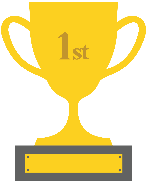 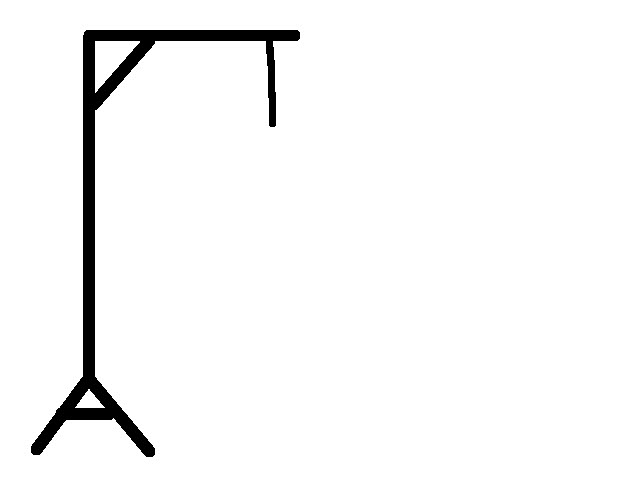 _________________________________
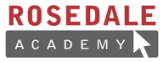 Verbs!Review: What is a verb?What is a regular verb?
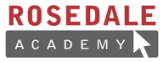 When using a regular verb in the past tense, what do we add to it?
I played with my friends outside all night long.
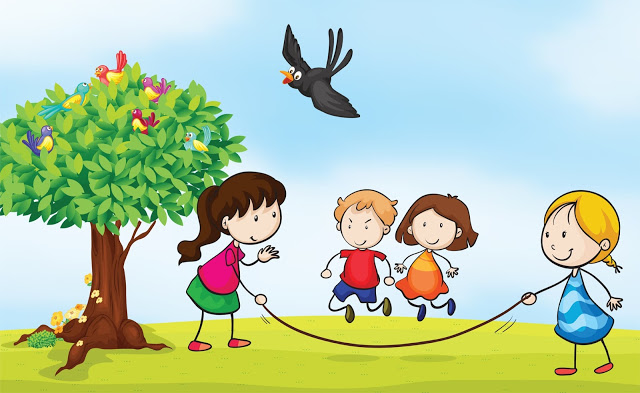 Simple Past Tense
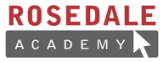 Regular Verbs:
Play
Walk
Wash
Use these in a sentence!
I (play) _______________ outside with my friends last night.My mom (walk) ____________ with me to school.I (wash) __________________ my hands after I ate a sticky peach.
Past Tense: Irregular Verbs
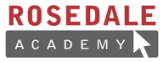 What about these verbs? How would we use them in the past tense form?
Eat
Run
Speak
Swim
I swimmed?
I eated?
I runned?
I speaked?
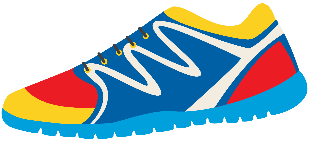 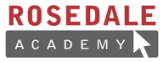 No, we cannot just add “ED” to the end of every verb!
These are called irregular verbs.
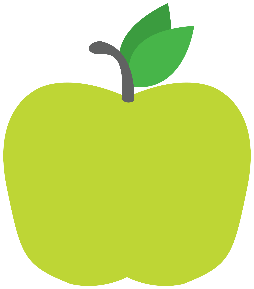 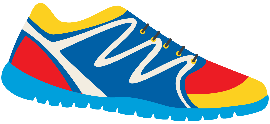 Eat - Ate
Run - Ran
Speak - Spoke
Swim - Swam
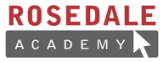 Try to use them in a sentence.
I (eat) ____________________ a healthy dinner yesterday.

I (swim) ___________________ from one side of the pool to the other.


I (run) _____________________ all the way to school this morning.

I (speak) __________________ with my swim coach yesterday.
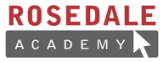 Think of more verbs (action words) that keep us active!
Are they regular or irregular?Can we just add “ED” on the end of the word?

Try it yourself – does it sound correct?
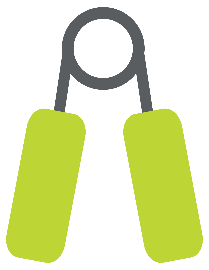 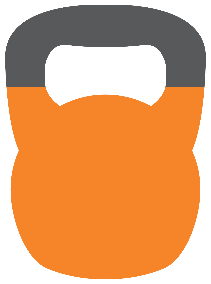 _______________              ______________________________              ______________________________              ______________________________              _______________
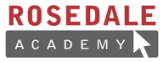 Write your own sentence using an irregular verb.
Tell me about a healthy activity you did in the past.
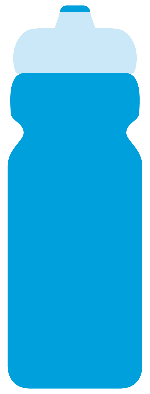 ___________________________________
___________________________________
___________________________________
Let’s read a poem about keeping active and healthy!
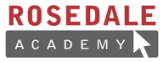 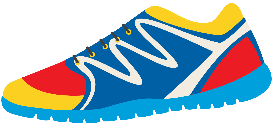 Most of us, try to stay fit! 
And staying away, from the food we like, get's us in a snit! 
How is it possible, not to eat, 
what you like and not, have it show? 
Your mind, is telling you one thing, but
it's awfully, hard to say no! 
We're aware,  what is good for us, 
but how, can you turn away? 
There's so many tempting foods to eat, 
so how can you keep them at bay? I guess, you have to go, with
blinders on and not, admit you looked! 
For if you do, you're in a whole lot of
trouble. And it's then, your goose, is
cooked!
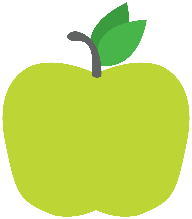 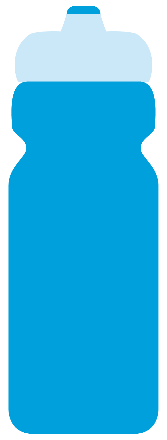 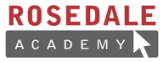 Let’s Review!- EA Words- Simple Past Tense
- Irregular Verbs
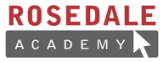 Homework
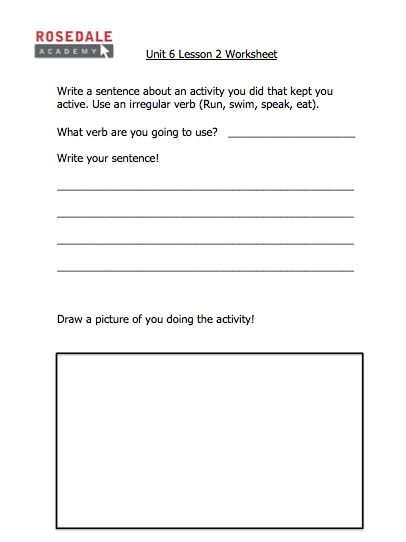